تنوع ژنتیکی و امنیت غذایی

دکتر رضا حق پرست ، موسسه تحقیقات کشاورزی دیم

rezahaghparast@yahoo.com
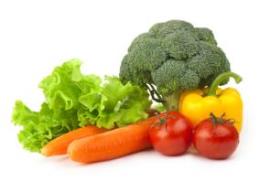 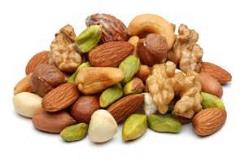 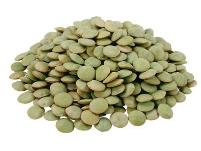 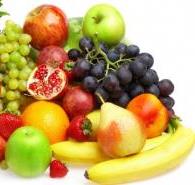 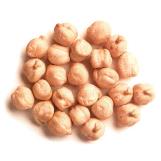 امنیت ملی وابسته  به امنیت غذایی

تاریخ روابط بین كشورها نشان می‌دهد كه كشورهای قدرتمند در بیش‌تر موارد از مواد غذایی به عنوان حربه‌ای سیاسی علیه دیگر كشورهای جهان بهره گرفته‌اند.
كاهش در تنوع ژنتیکی و تهدید ذخایر توارثی

 از 250 هزار  گونه گياهي 
حدود 50 هزار  گونه از آنها خوراكي هستند ، 

اما 250  گونه  مورد استفاده انسان قرار دارد

گونه 90% كالري رژيم غذايي را تامين مي نمايند، 3 گونه  از آنها يعني گندم ، برنج و ذرت 60 % کالری  مصرفی را به خود اختصاص داده اند.

کاهش تنوع ژنتیکی در مزارع  از طریق  علم اصلاح نباتات و عادت غذایی مردم
زمانی ما برای مزارع مختلف گندم ارقام زراعی مختلفی داشتیم
مشکل کمبود تنوع ژنتیکی در شرایط محیط غیر یکنواخت
 و شرایط آب و هوایی غیر قابل پیش بینی ایران
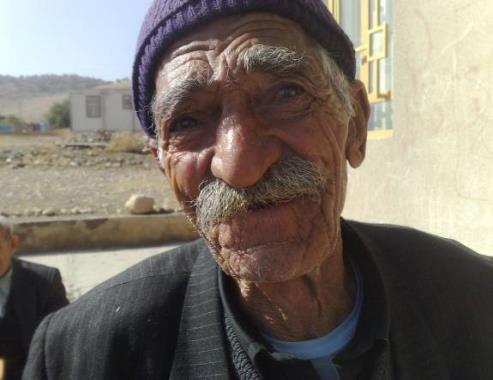 کشاورز منطقه دالاهو
رشد سریع جمعیت جهان

تولید غذایی بیشتر 

با استفاده  از فناوری نوین
انواع کود  و سم  و  محصولات دستکاری  ژنتیکی شده

تخریب محیط زیست و بیماری مردم
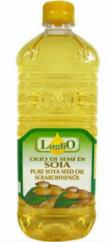 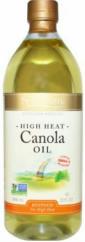 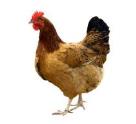 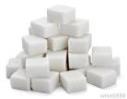 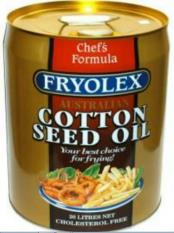 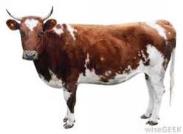 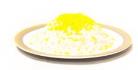 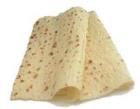 مواد غذایی که بیشتر در ایران مصرف میشوند و مصرف بیش از حد آنها موجب شیوع بیماریهای واگیر و غیر واگیر در ایران شده است و کشورمان را به دیگر کشورها برای تامین نیاز داخلی وابسته کرده است  و تولید  آنها آب زیادی نیاز دارد و فشار زیادی بر محیط زیست  وارد میکند.
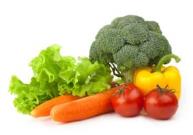 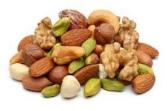 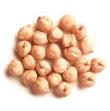 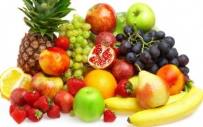 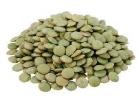 افزایش تنوع  محصولات غذایی  سازگار به شرایط آب هوایی ایران و با ارزش غذایی بیشتر   در مزارع و  سفره مردم ایران راهکار پایدار امنیت غذایی، حفظ سلامت جامعه و عدم وابستگی به دیگر کشورها برای تامین غذا
مصرف سرانه محصولات عمده غذایی در ایران در سال
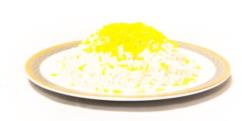 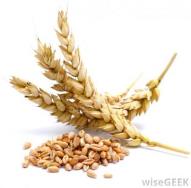 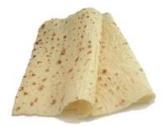 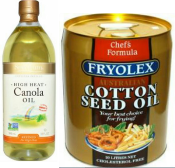 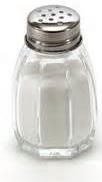 42 kg
167kg
18 kg
5 kg!!!
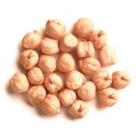 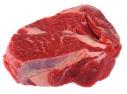 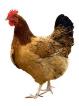 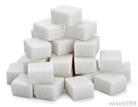 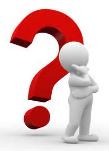 12kg
24 kg
3 kg!!!
30 kg!!!
36 kg
اکثر فناوری های  ابداعی انسان
بر خلاف اصول طبیعی بوده
و مشکلات فراوانی ایجاد کرده است
از جمله استفاده از محصولات دستکاری ژنتیکی شده
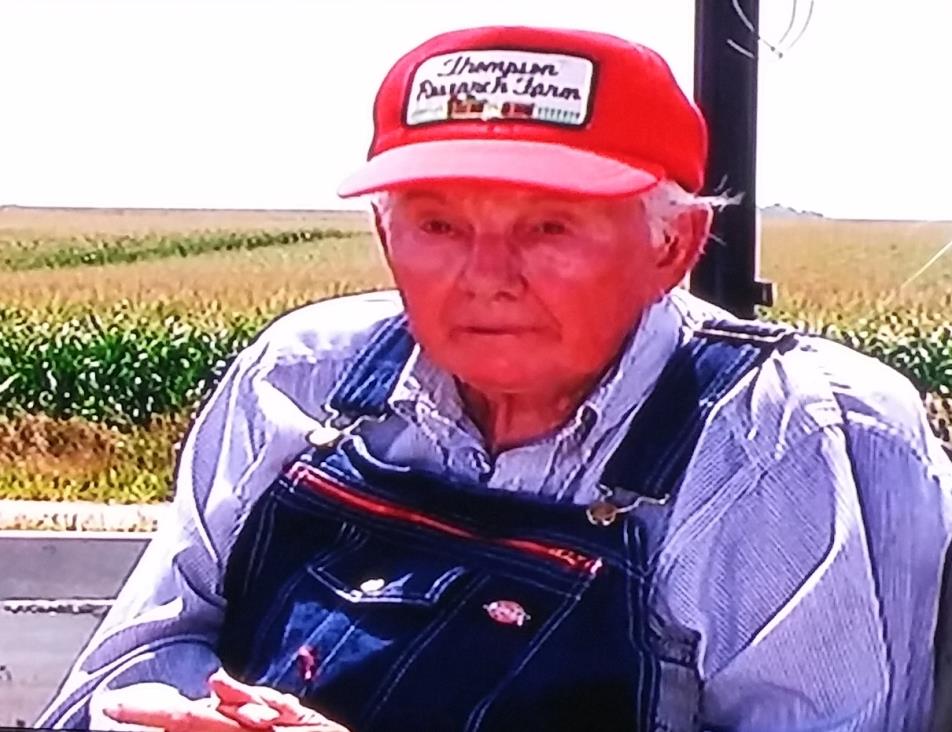 مقابله با خشکسالی در آمریکا
به روش سنتی و با استفاده از کود دامی و 
کشت ارقام زراعی  معمولی

در این شرایط واریته های دستکاری شده 
 ژنتیکی ذرت  دچار خسارت بسیار شدید
شدند
گزارش مراکز تحقیقاتی

مرگ و میر ناشی از پرخوری  و مصرف 
زیاد کالری در جهان
2 برابر 
مرگ ناشی از گرسنگی
در حال حاضر  مردم ایران بیش از حد محصولات غذایی را میخورند  که ما به واردات آن وابسته ایم
و مصرف بیش از حد آنها نیز باعث بروز انواع بیماریها شده است و برای تولید این محصولات فشار زیادی بر محیط زیست وارد میشود.
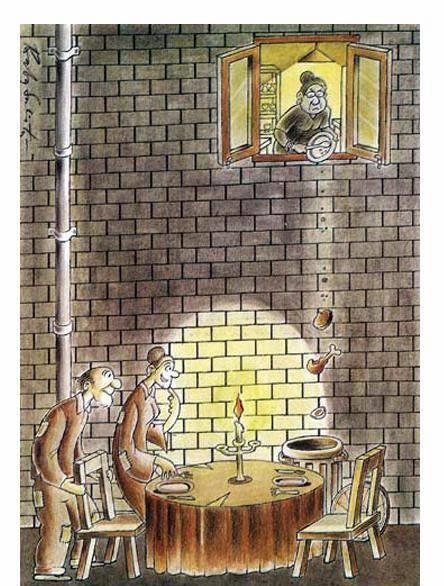 گزارش مراکز تحقیقاتی

در حال حاضر 
کمبود مواد غذایی  و گرسنگی در جهان ناشی از توزیع
 نا مناسب غذا است
نه کمبود غذا
هم اکنون غذا برای 9 میلیارد نفر تولید می شود ولی 6 میلیارد نفر آنرا  بیش از حد مصرف  و ضایع می کنند و یک میلیارد نفر گرسنه هستند
افزایش تنوع در تولید و مصرف محصولات غذایی
و بسیج مردمی برای  اصلاح عادت غذایی روشی موثر 

برای حفظ امنیت غذایی 
ارتقاء سلامت
و حفظ محیط زیست و در راستای 
اهداف اقتصاد مقاومتی
ادعای تولید محصولات دستکاری ژنتیکی

برای حفظ امنیت غذایی 
افزایش تولید 
کاهش مصرف سموم
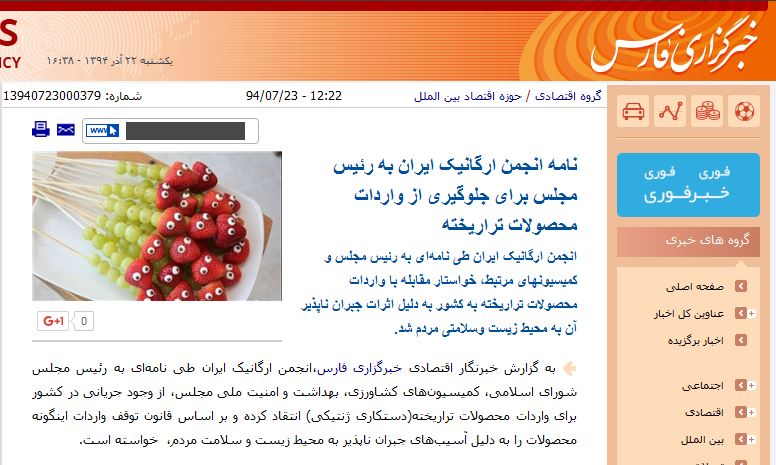 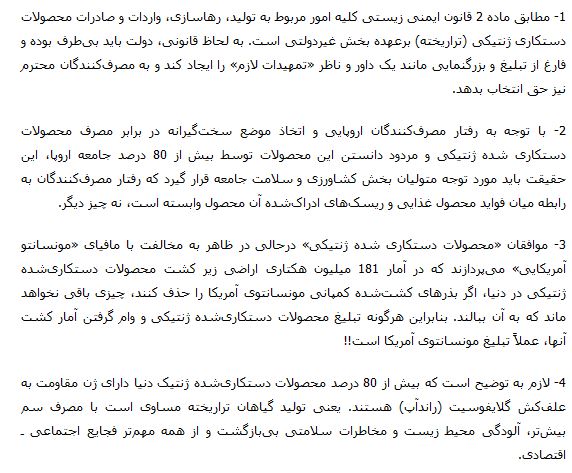 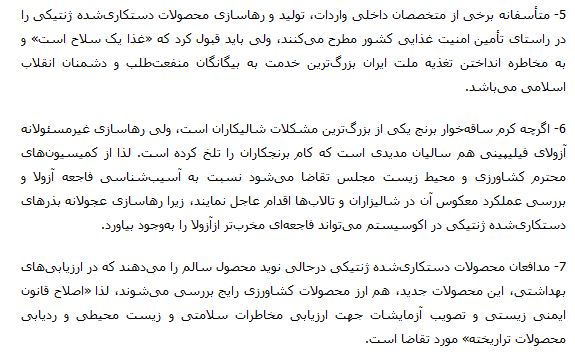 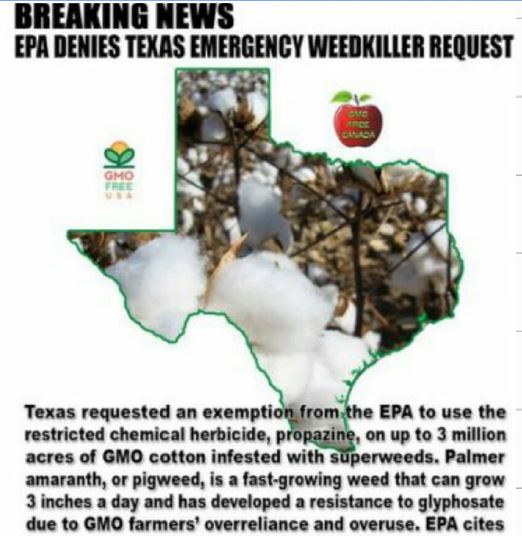 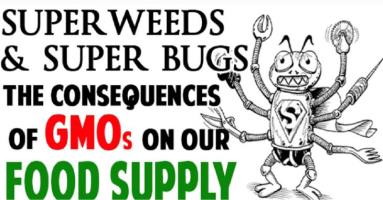 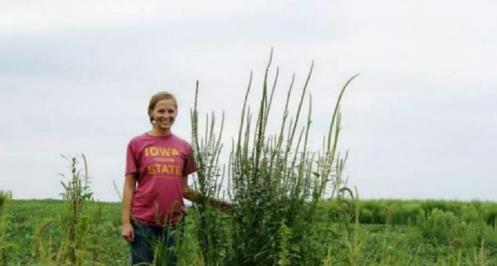 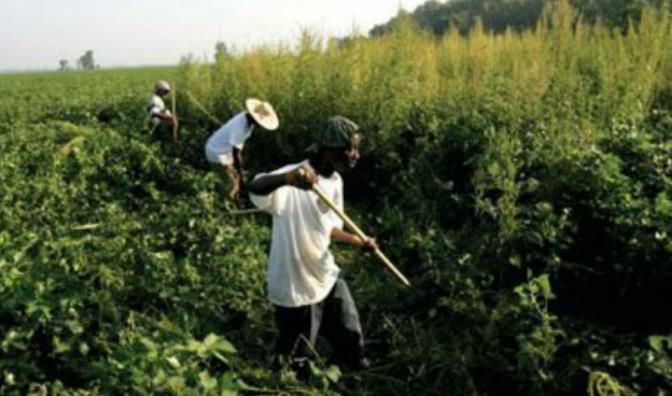 کنترل دستی علفهای هرز 
به روش دستی در مزارع 
آلوده به  علفهای هرز 
مقاوم به رانداپ
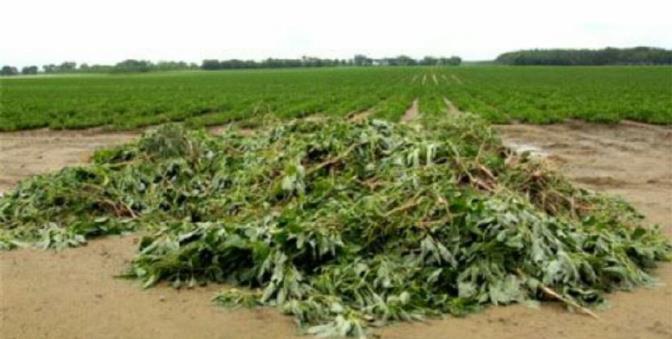 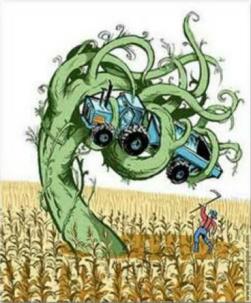 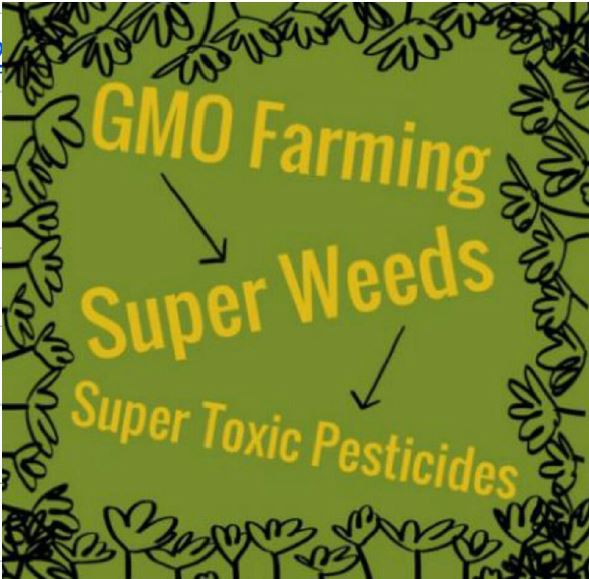 برنامه مونسانتو برای تولید گیاهان دستکار شده ژنتیکی که به بیش از یک علف کش مقاوم باشند. 
و البته غلبه حتمی طبیعت بر این ادعا و تولید علفهای هرز مقاوم به این ترکیب علفکشها
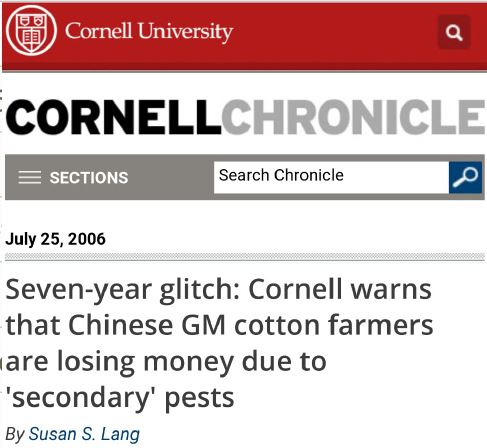 Glitch= يک اشتباه کوچک که باعث ايجاد اشتباه در انتقال اطلاعات مى شود
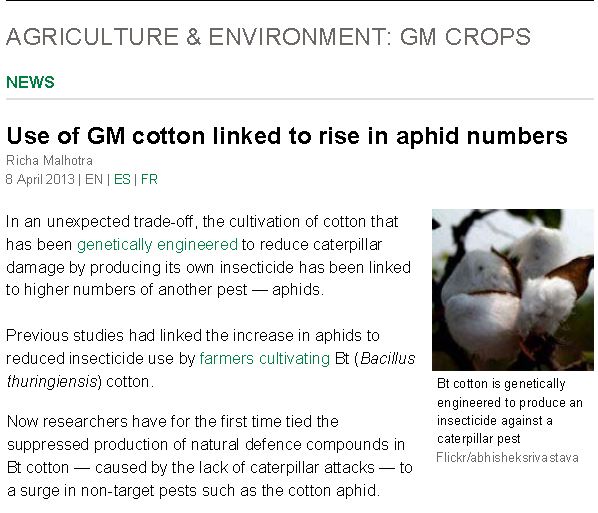 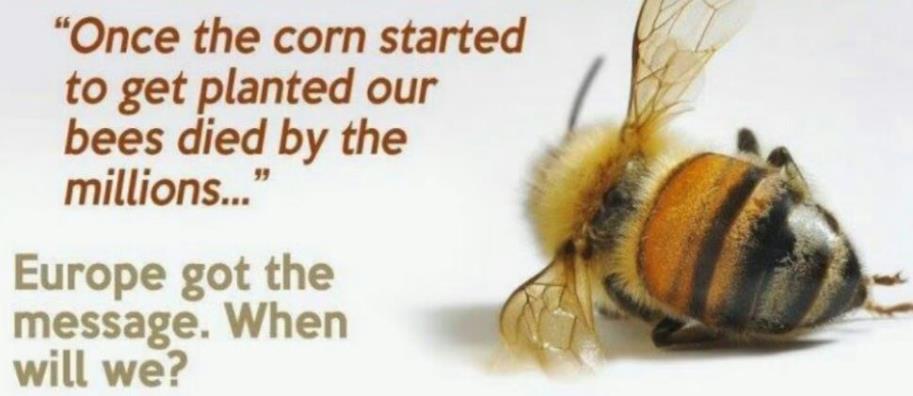 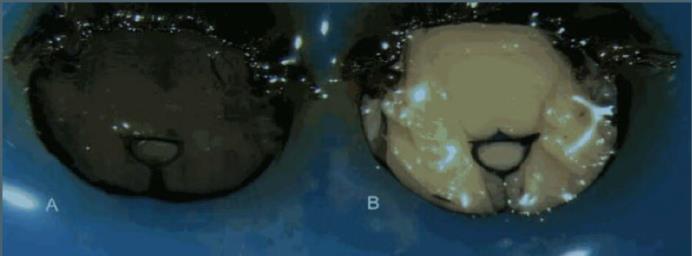 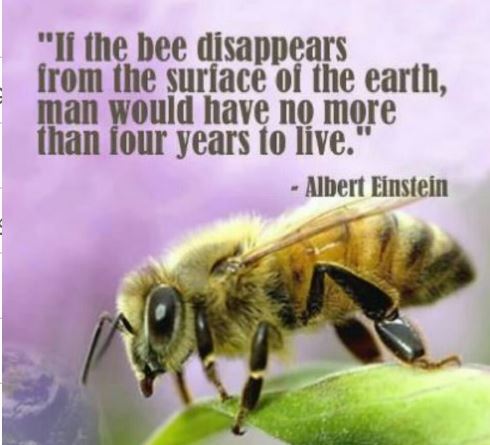 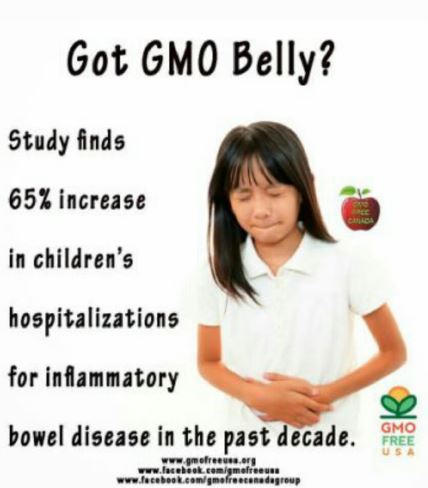 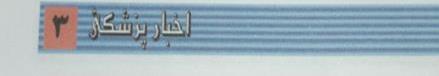 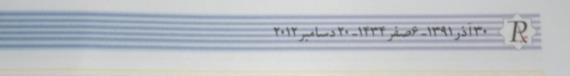 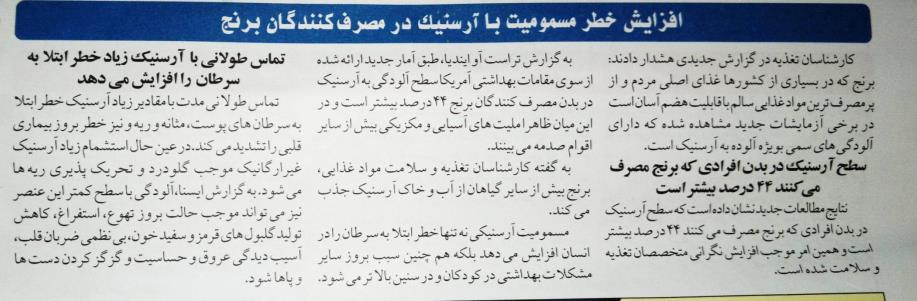 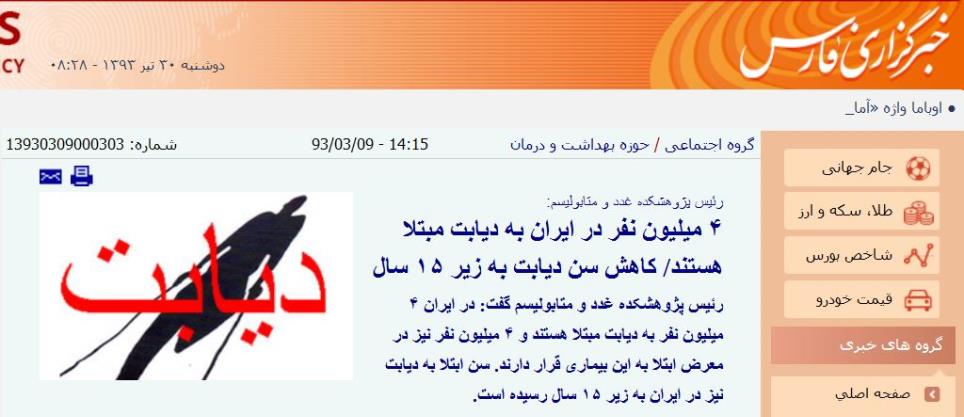 وی گفت: بیماری دیابت به خصوص در شهرهای بزرگی مانند تهران به سرعت در حال افزایش است. در تهران هر سال یک درصد به جمعیت مبتلایان به این بیماری اضافه می‌شود و حدود 14 درصد از مردم تهران به این بیماری مبتلا هستند. -یکی از عواملی که باعث گسترش بیماری دیابت می‌شود مصرف زیاد برنج در وعده‌های غذایی ما ایرانیان است. به خصوص در رستوران‌ها که پرس‌های غذا حاوی برنج زیادی است که باید میزان مصرف برنج در هر وعده غذایی کم شود.
درست مصرف کنیم و 
آن چه خود داریم
 زه بیگانه تمنا نکنیم
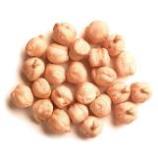 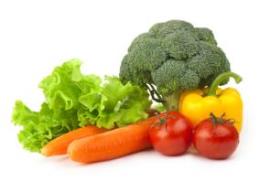 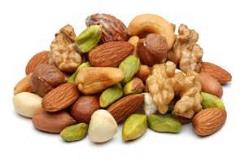 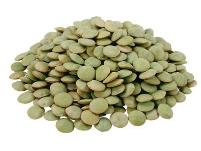 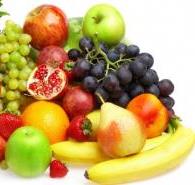 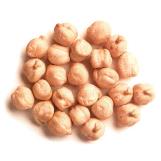